Keynote: The Latest Trends 
in Cloud Computing Solutions for the Audio/Video (A/V) Ecosystem
Bill Kallman, CEO Scayl
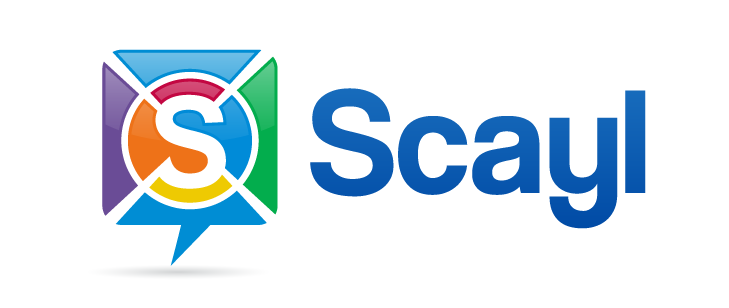 Email Without Limits
Key Trends
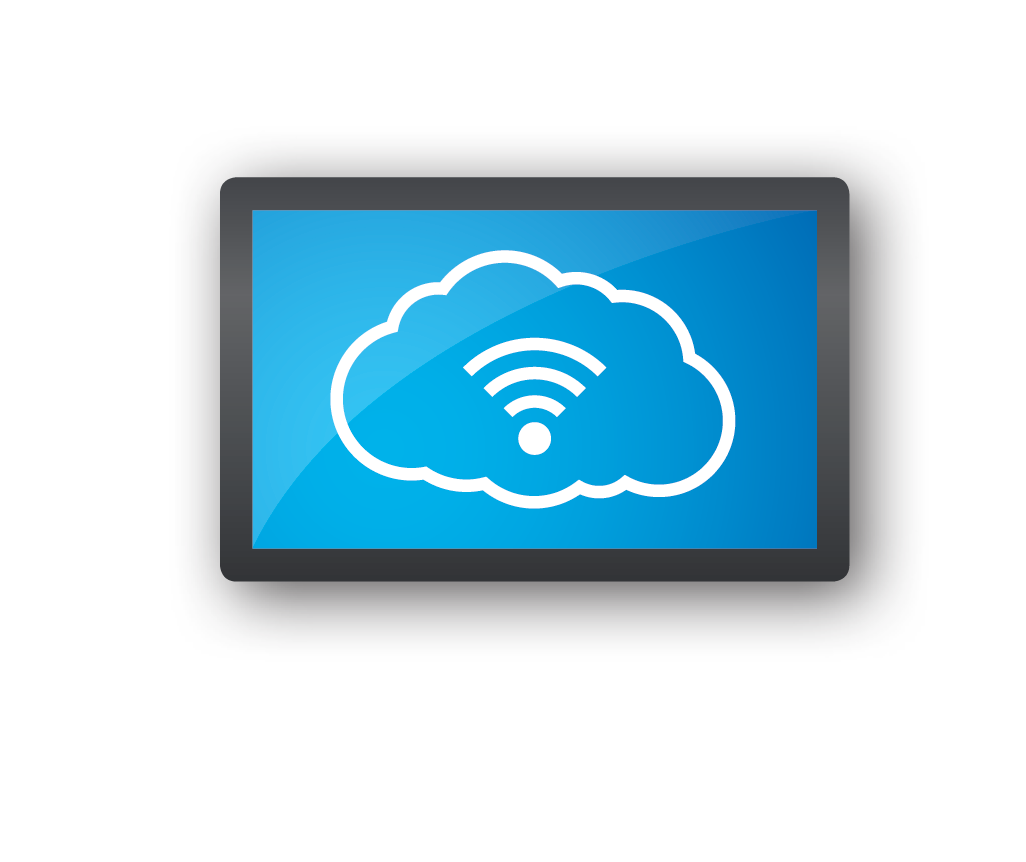 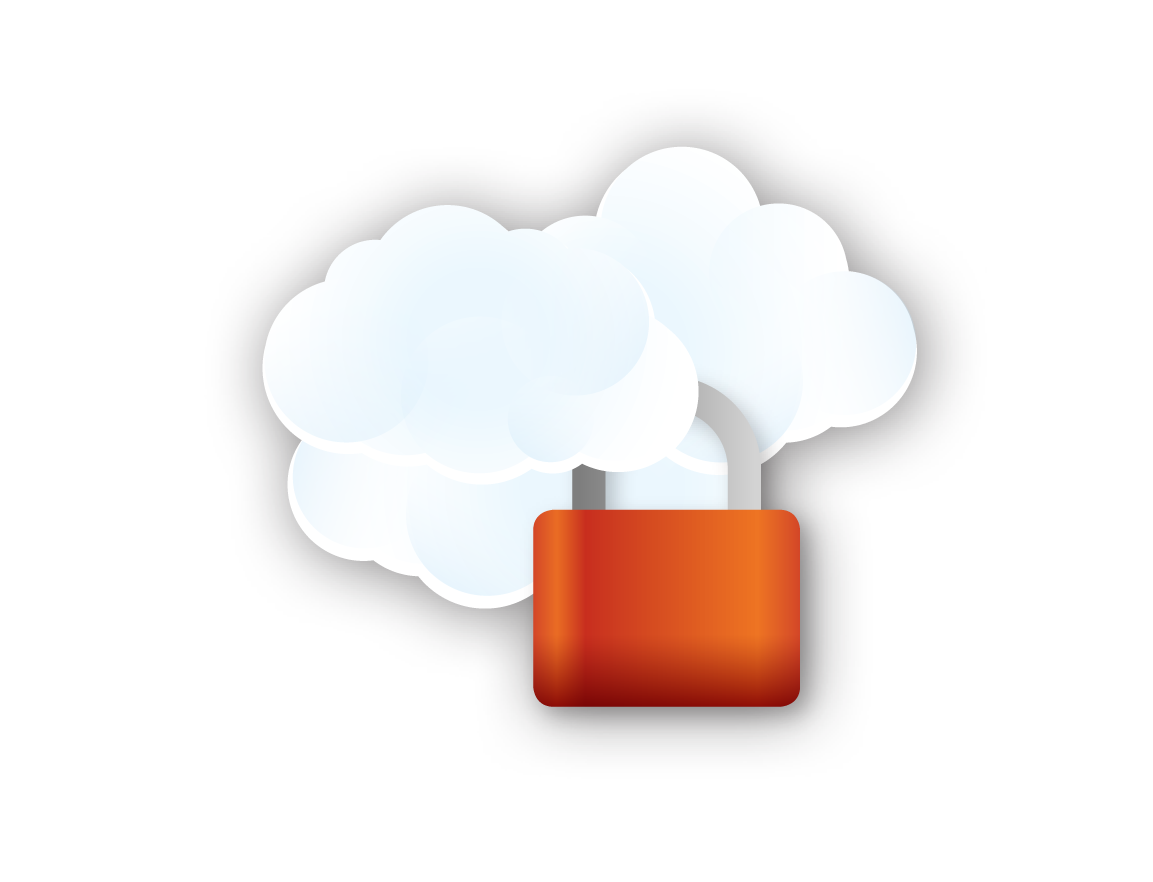 Content 
Anywhere
Content Protection
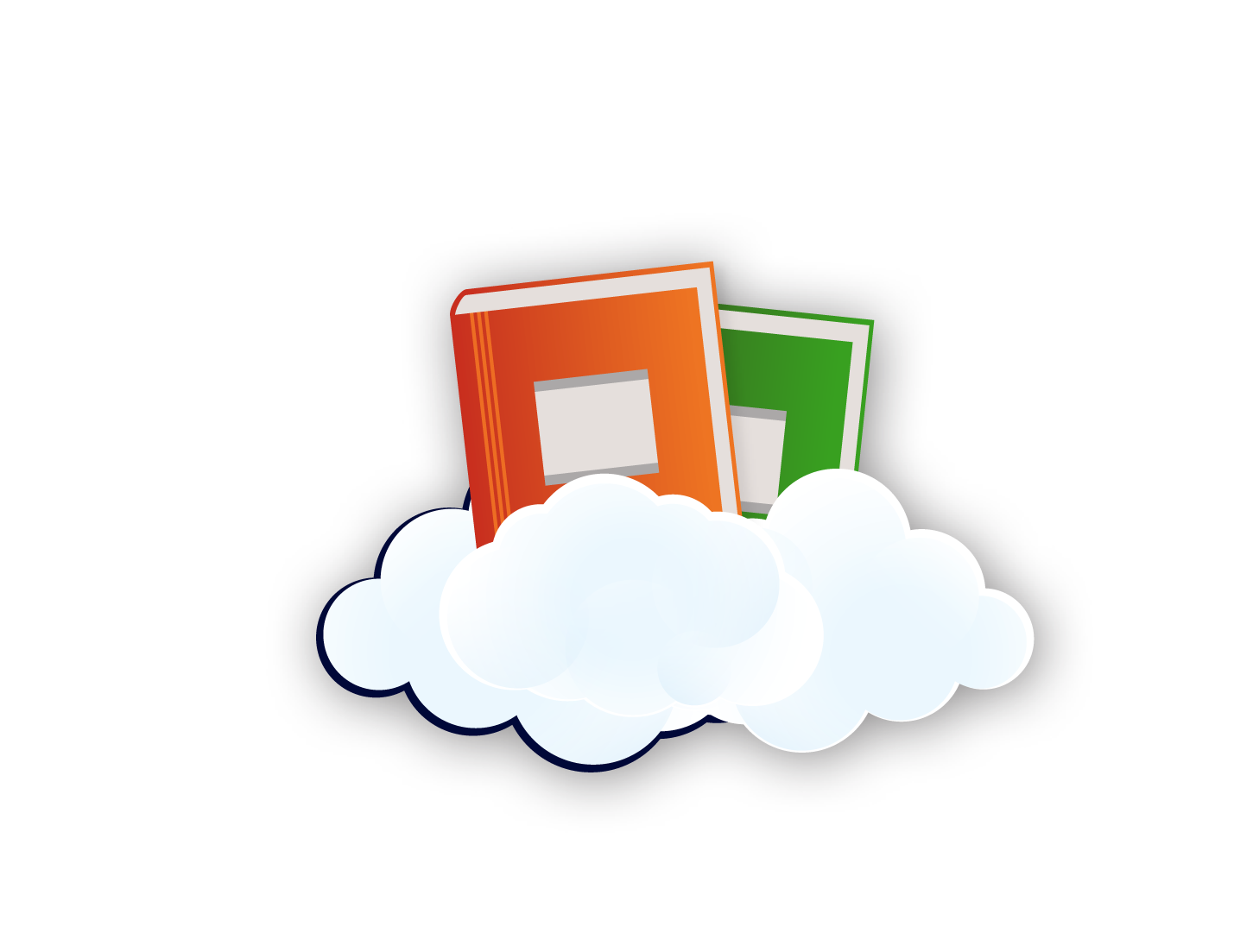 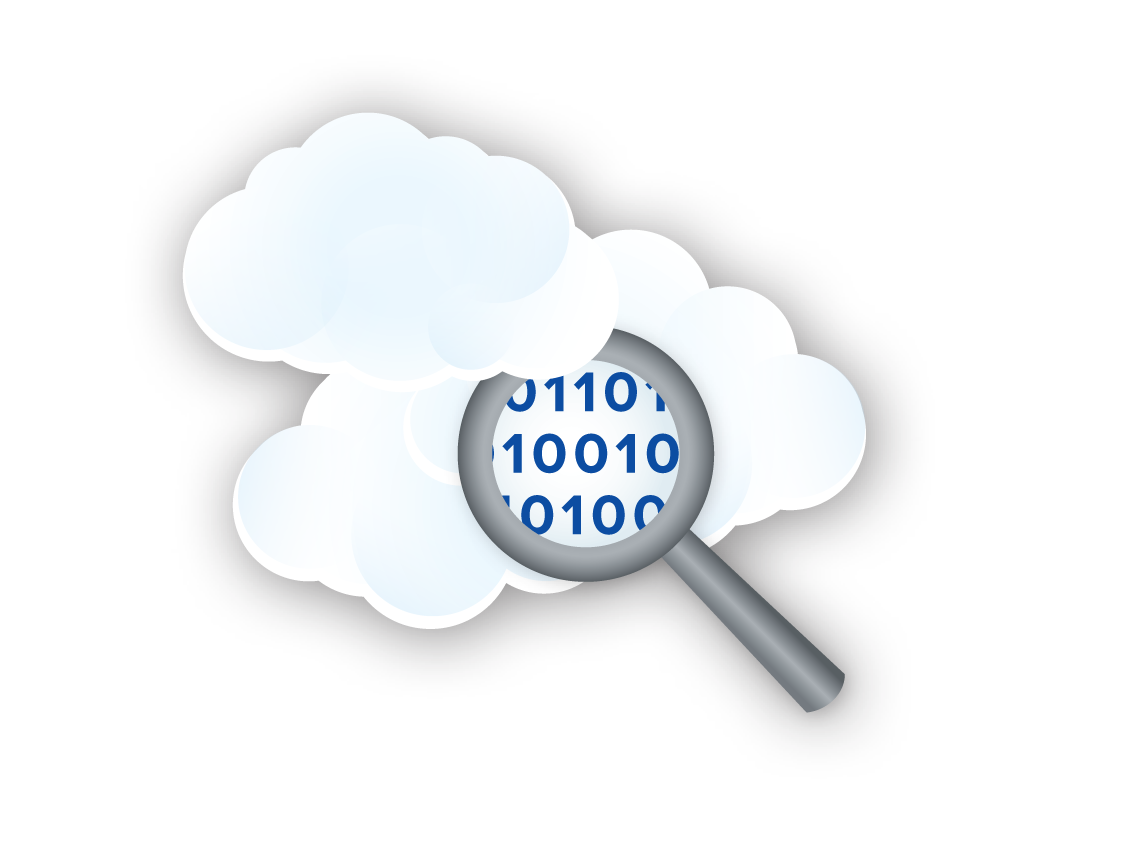 Privacy / Data Loss
Quality
Sources: Under30CEO, March 7, 2012 
Scayl internal industry analysis.
Copyright 2012 Scayl
Video booms by 2015
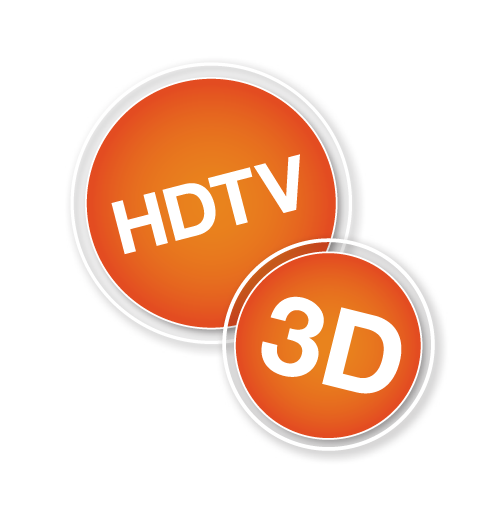 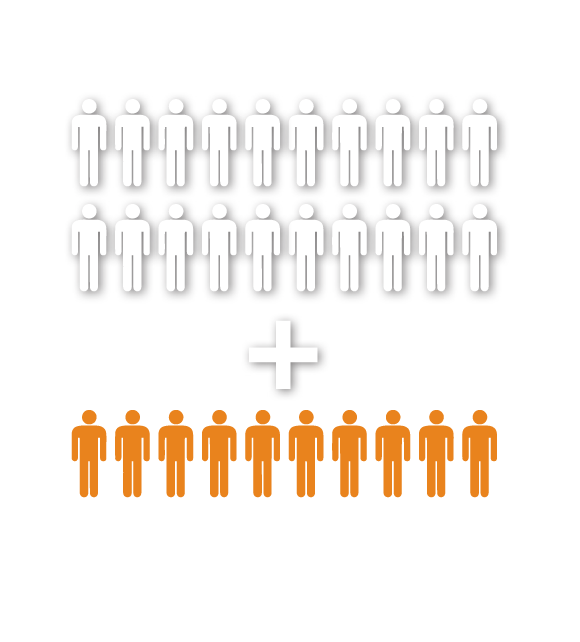 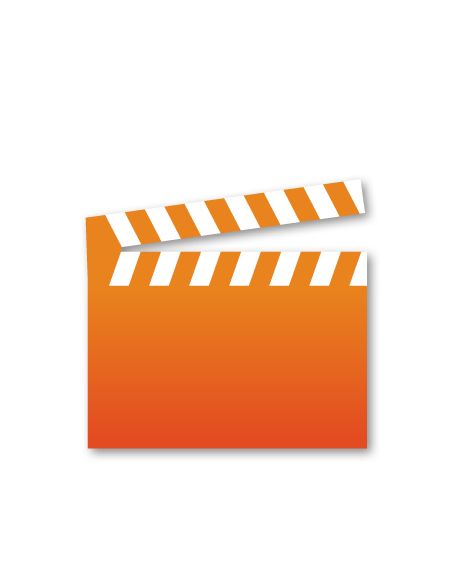 Advanced video traffic 3D and HDTV increase 14X
Video users up from 1B
Video min online per seconds
Cisco 2011
Copyright 2012 Scayl
“Video-on-demand, IP-TV, P2P and Internet video will account for 90% of all consumer IP traffic in 2012” 

Cisco
“Next wave is Quality 
Video and Audio”
 Mary Meeker
 Morgan Stanley 2011
Source: Cisco
Copyright 2012 Scayl
Cloud Usage Models
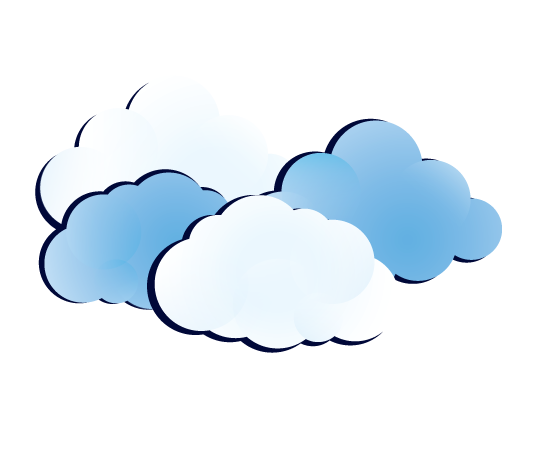 services
services
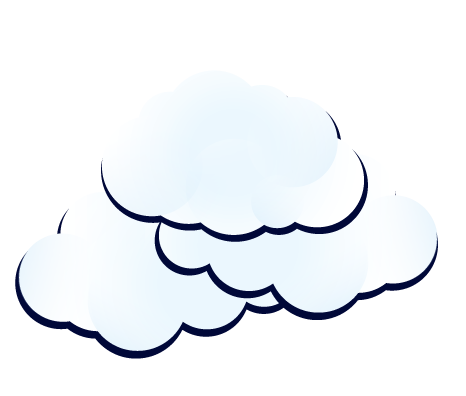 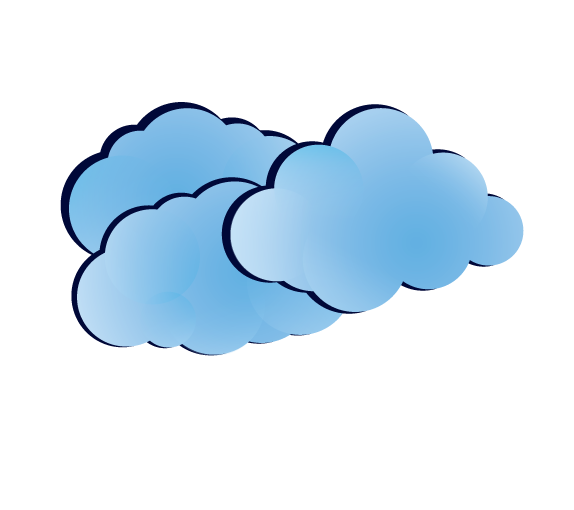 Private services
Public services
Hybrid
Copyright 2012 Scayl
Cloud Architectures
services
services
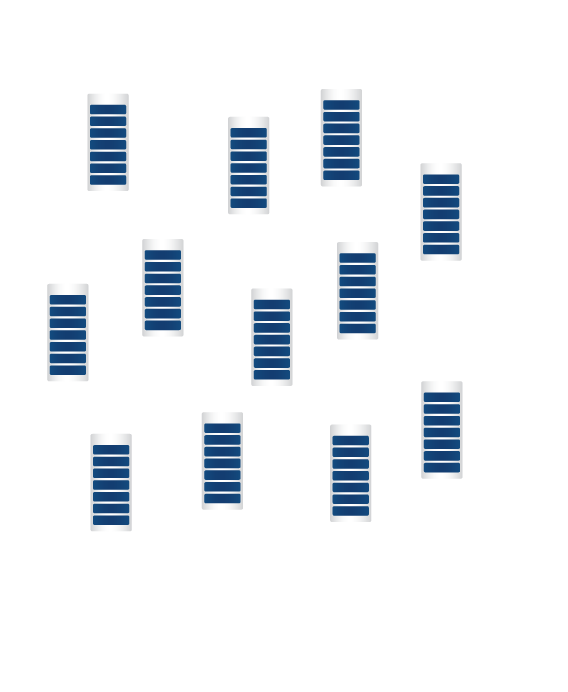 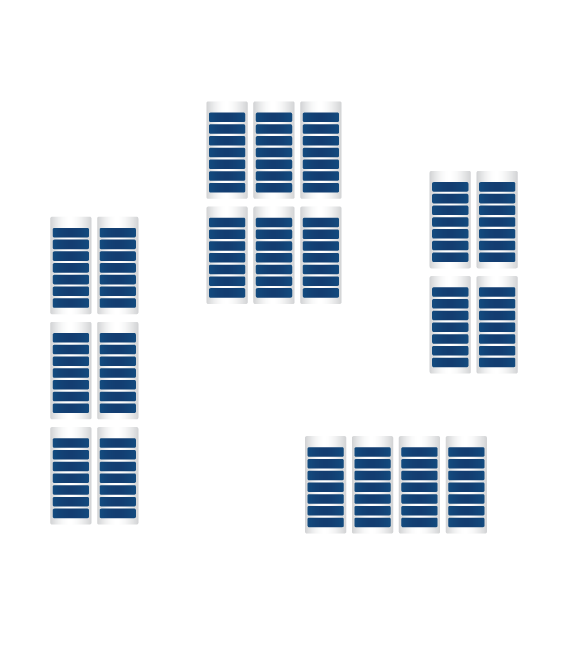 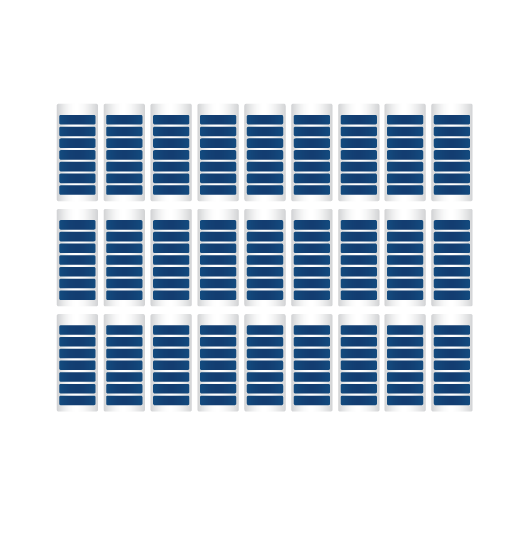 Centralized
Federated
Distributed
Copyright 2012 Scayl
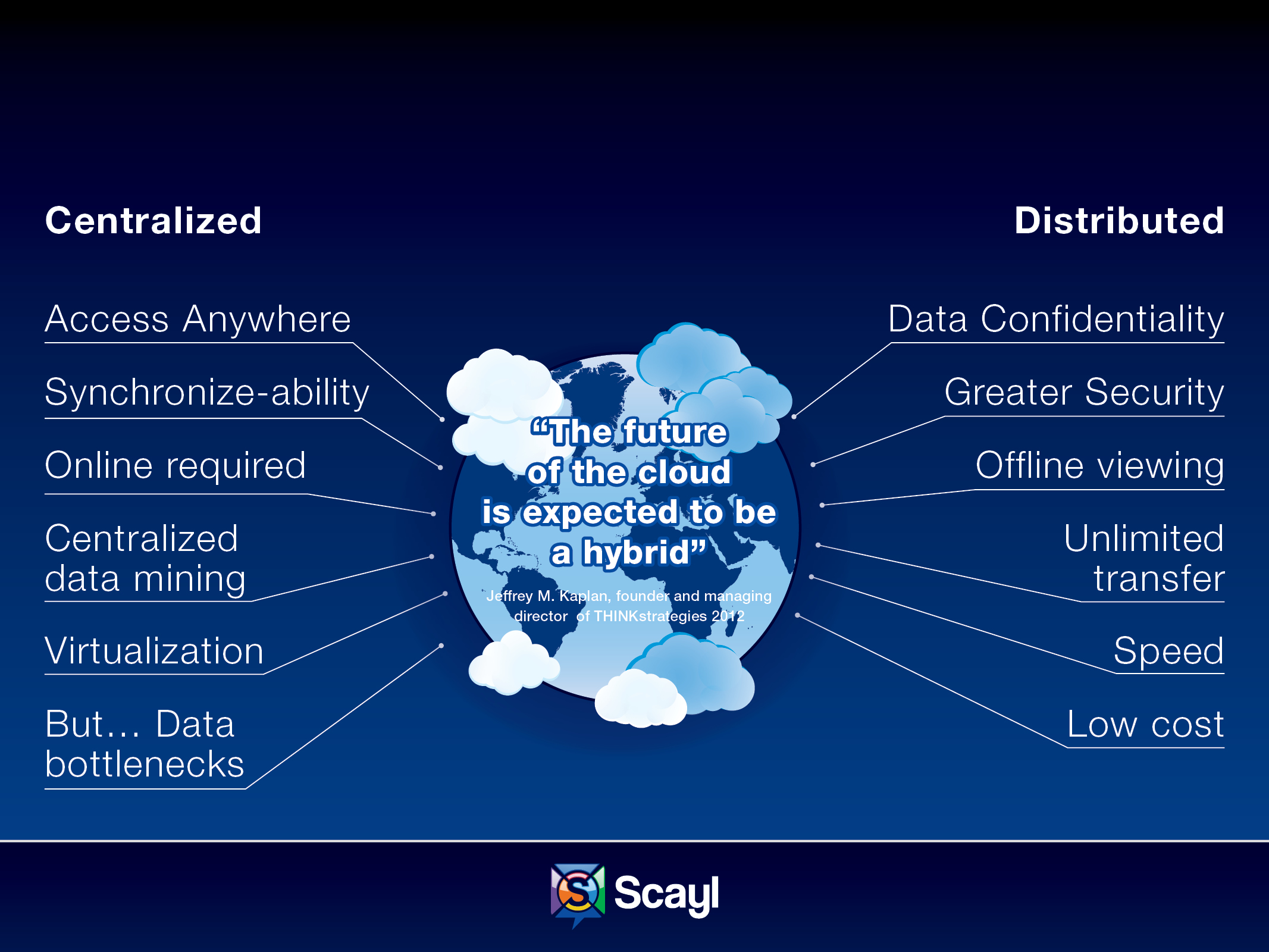 Architecture Benefits
Copyright 2012 Scayl
Low Cost | High Quality Distribution
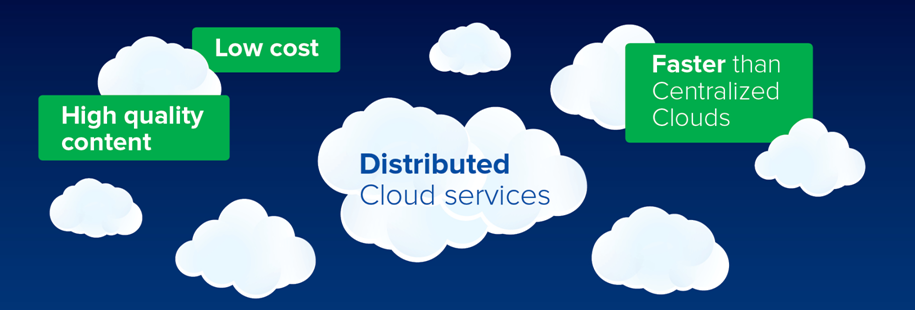 Hybrid clouds with both centralized and distributed services that interoperate can provide benefits of speed, unlimited files capacities, privacy and security at low cost.
Copyright 2012 Scayl
Distributed Cloud
A/V Applications
Direct Delivery of:
• Secure 
• Monetizable

Content:
• Premium (eg 3D films)
• User Generated
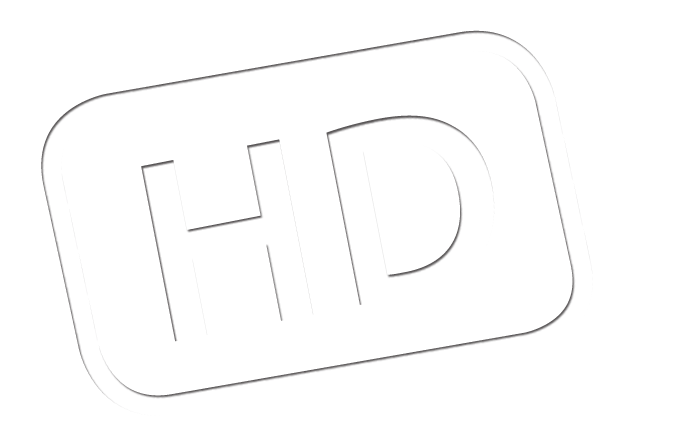 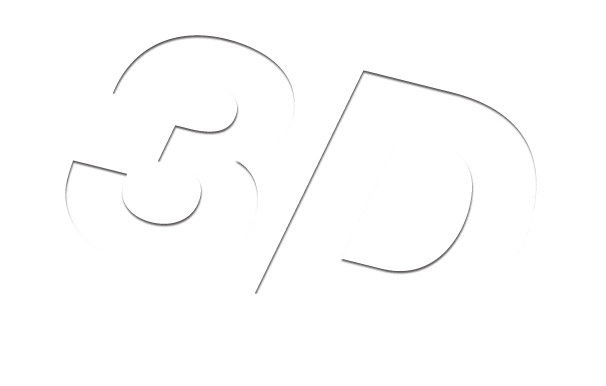 Copyright 2012 Scayl
File Delivery Future
Tomorrow:
Secure electronic file delivery
Today:
Video streams
Mailed out rental/kiosk
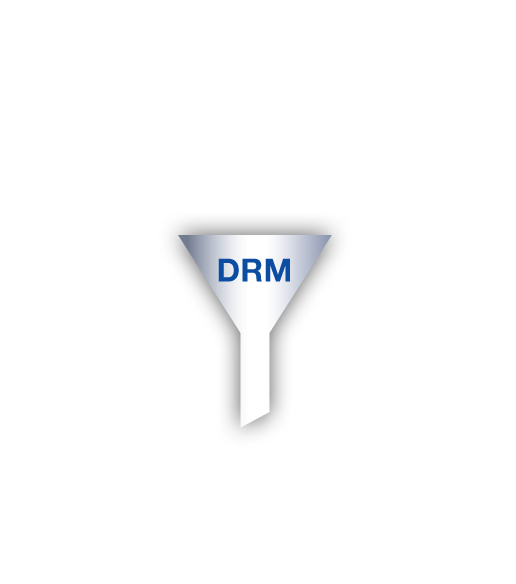 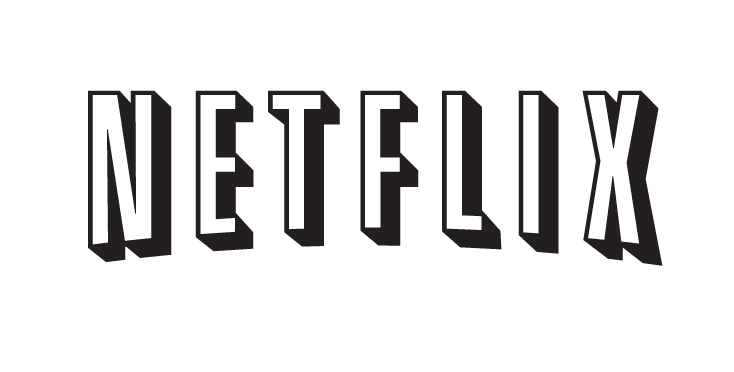 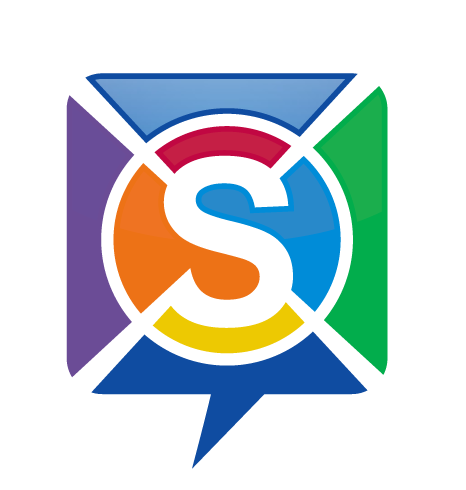 Copyright 2012 Scayl
Today’s Limits
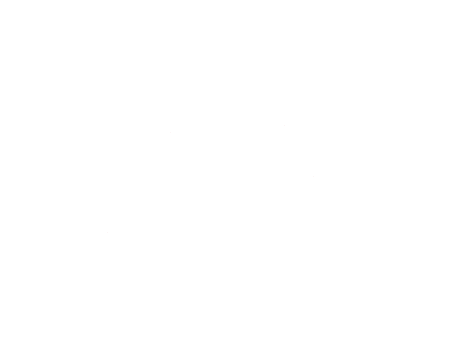 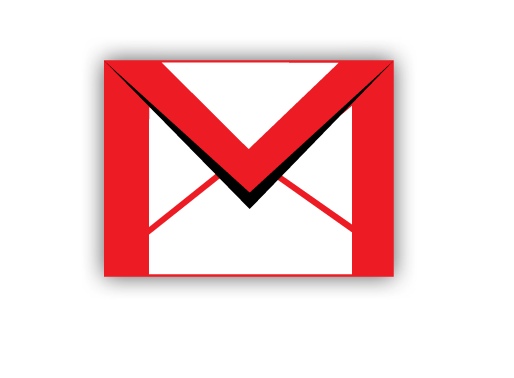 Limited
10-25 Mb typically

Long Waits
12-20 min for 200 Mb upload
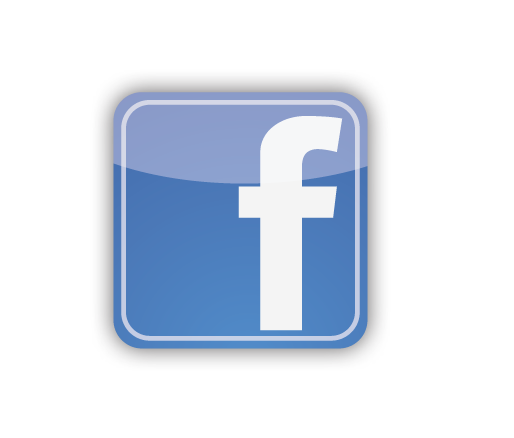 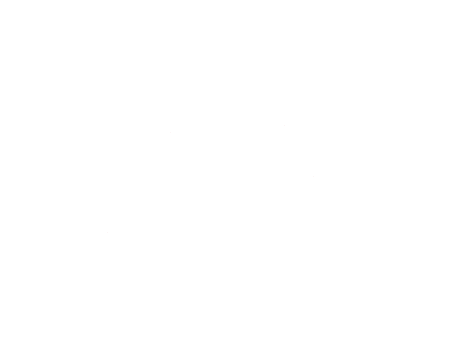 Copyright 2012 Scayl
Scayl Email Without Limits
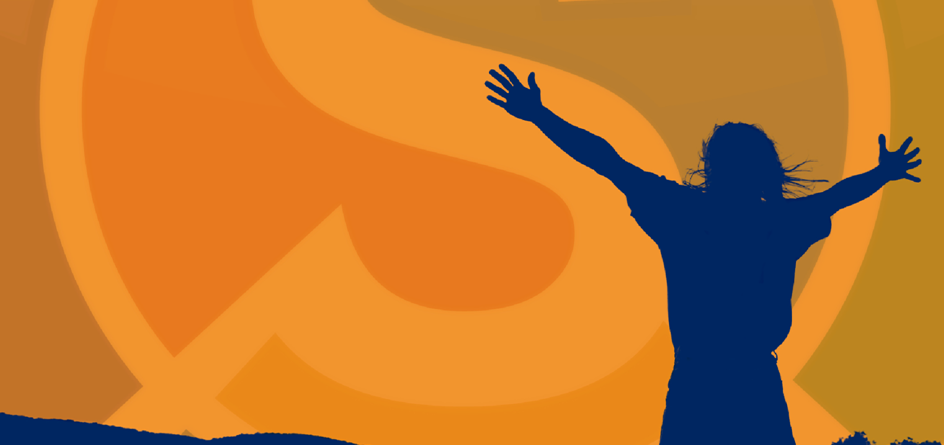 1. Speed & Ease Of Use
2. Privacy and Security
3. High Quality Media – Low Cost
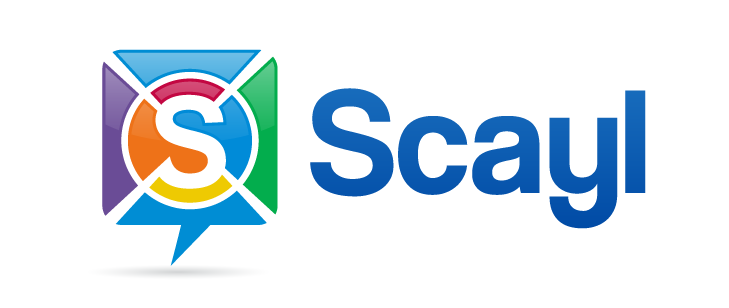 Email Without Limits
Copyright 2012 Scayl
1. Speed & Ease of Use
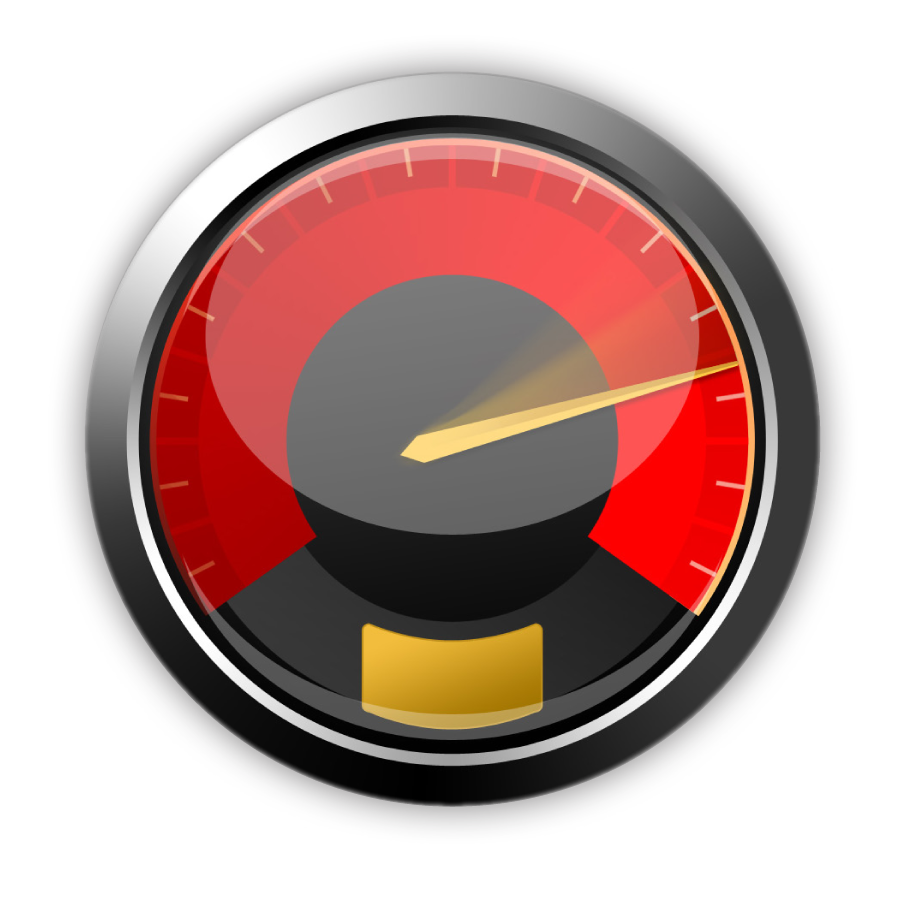 What if 
Hybridizing the cloud could reinvent the world’s oldest killer app?
Copyright 2012 Scayl
Email Dominant Globally
E-mail
Social networking
3.1B 
Active 
Mailboxes 

International Center 
for Integrative Systems 2011.
85%
62%
Ipsos 2012
Copyright 2012 Scayl
How much Faster?
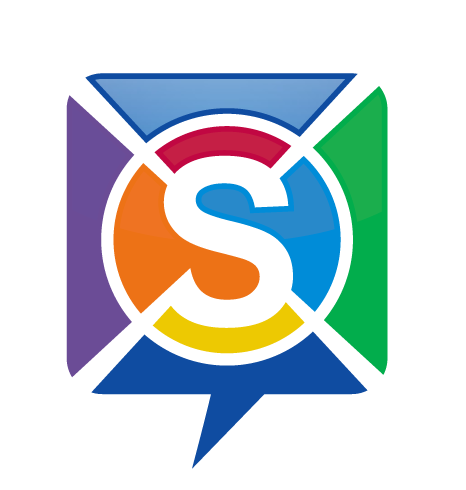 LAN Settings
10X
2X
Centralized Cloud
VS.
On initial distribution
@ LAN speed
2. Privacy and Security
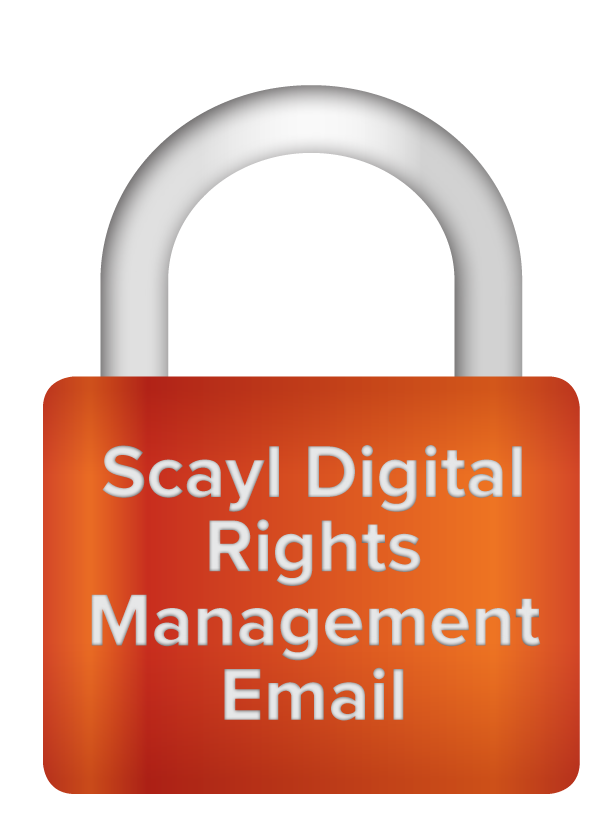 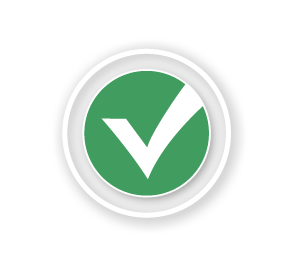 Software based

File centric


Already accepted by mainstream studios
“How will you deliver auditable high quality media 
at a low cost?
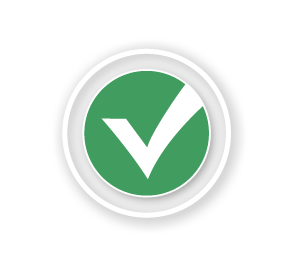 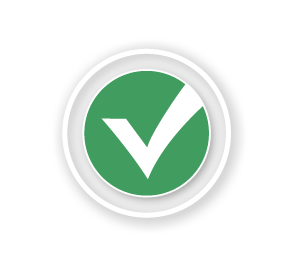 Copyright 2012 Scayl
Email is the Top Money Maker
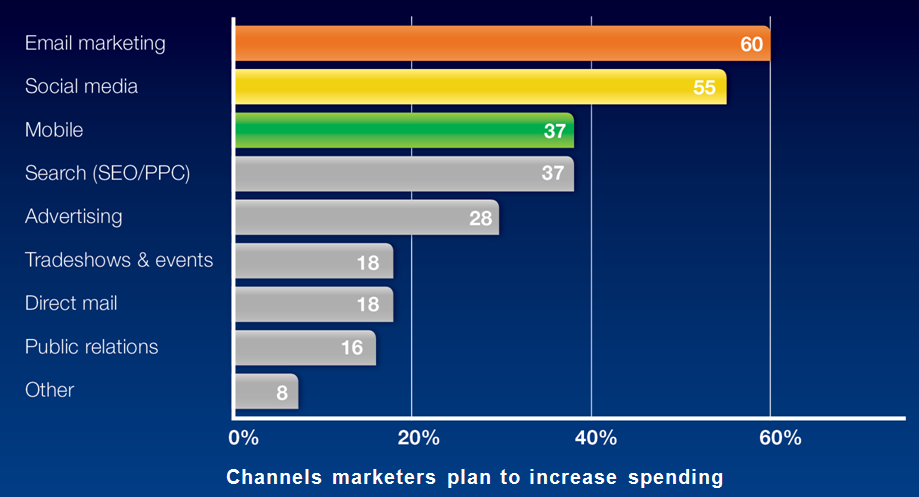 Channels marketers plan to increase spending
2012 Marketing trends survey, StrongMail/Zoomerang, Dec 2011
Copyright 2012 Scayl
3. High Quality– Low Cost
How do you globally distributea 3D/HD movie or Video Ad easily, quickly and securely at lowest cost?
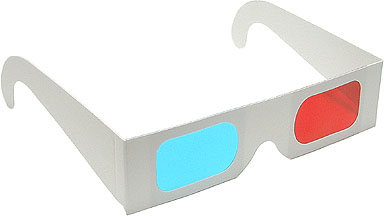 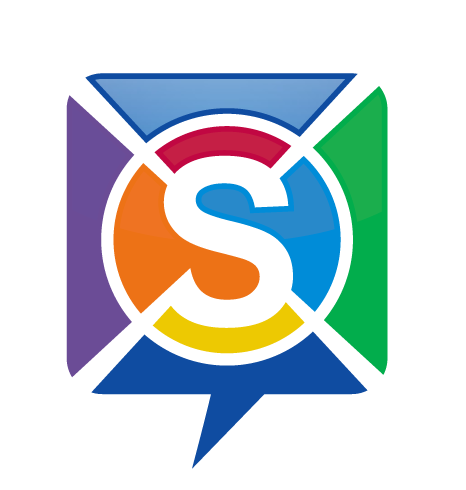 DEMO
ά
Copyright 2012 Scayl
Quality      Cost
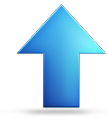 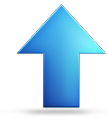 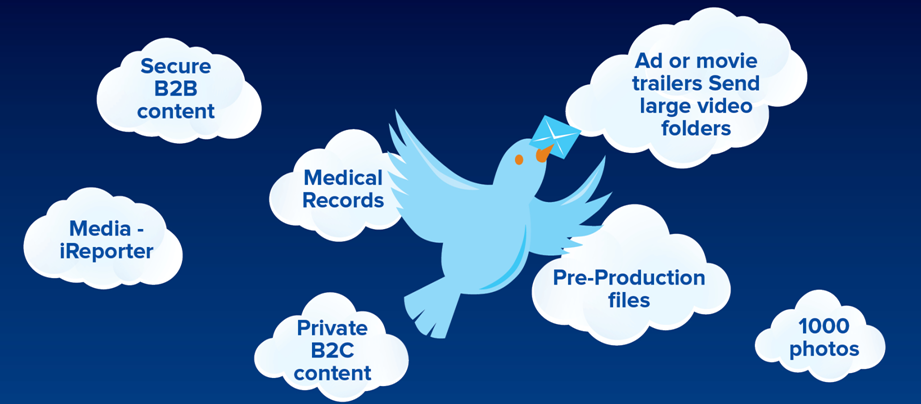 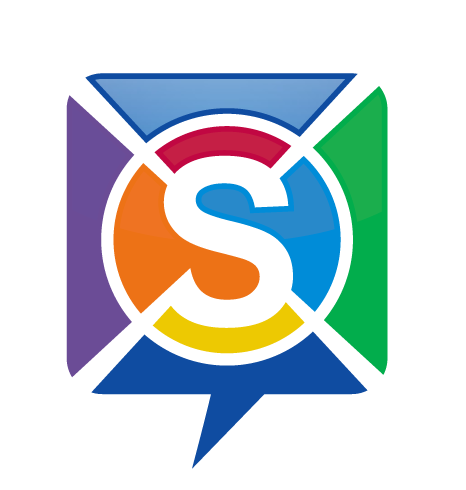 Copyright 2012 Scayl
Conclusion
New services will unify clouds
Focus on quality/speed/cost
Toward distributed cloud services
Toward personal clouds
Copyright 2012 Scayl
Please join us!
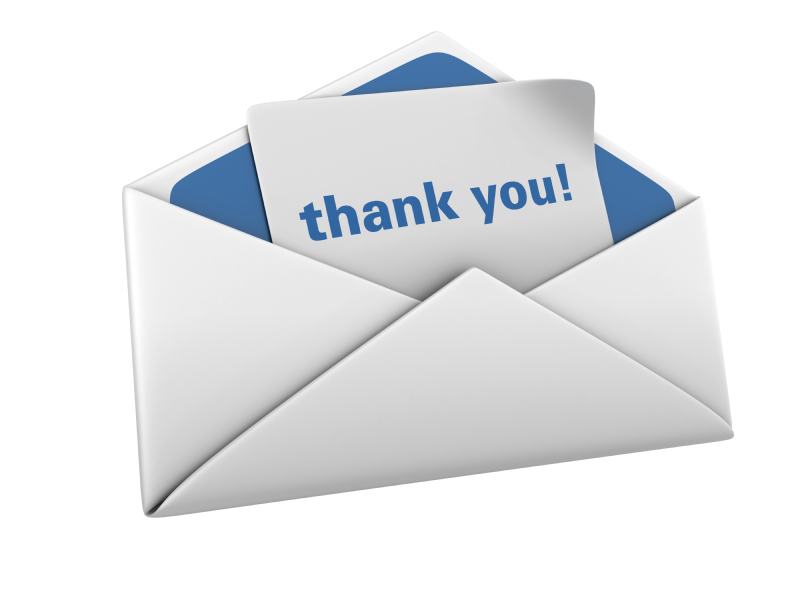 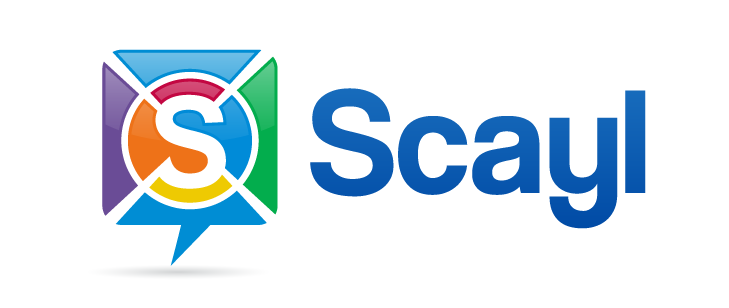 Email Without Limits
Live Demo at:
Booth # N3222G
Try Scayl–Alpha Exclusive Invite:
www.scayl.com/alpha